卡/通/儿/童/绘/本/故/事/PPT
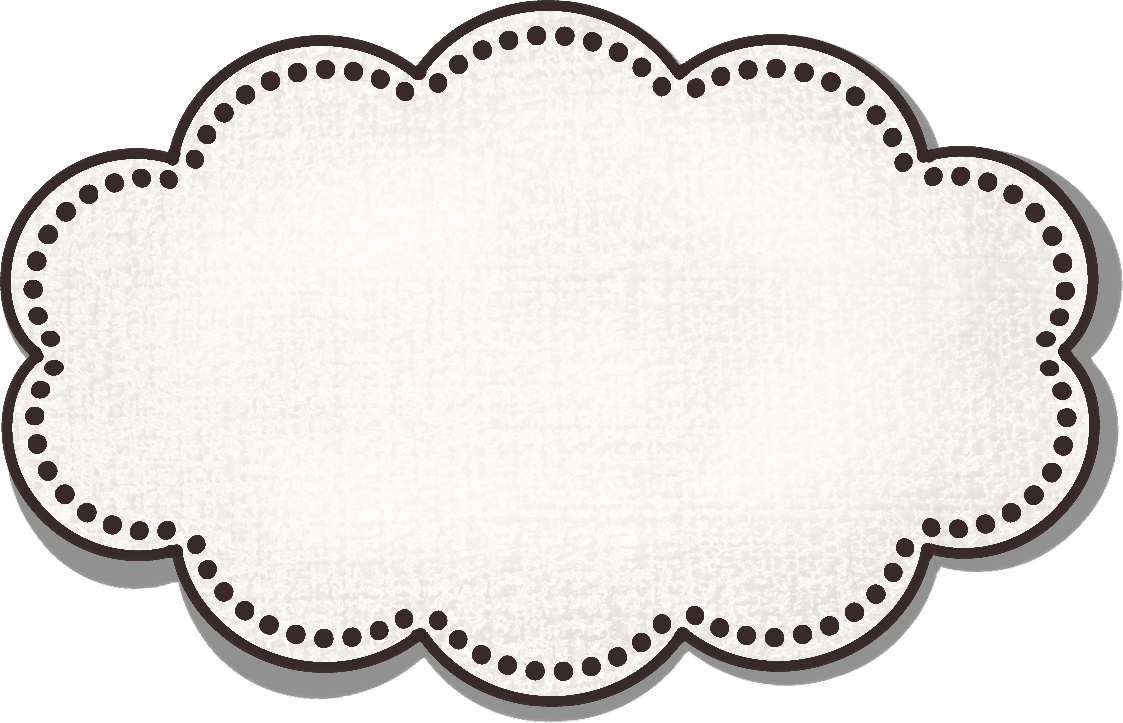 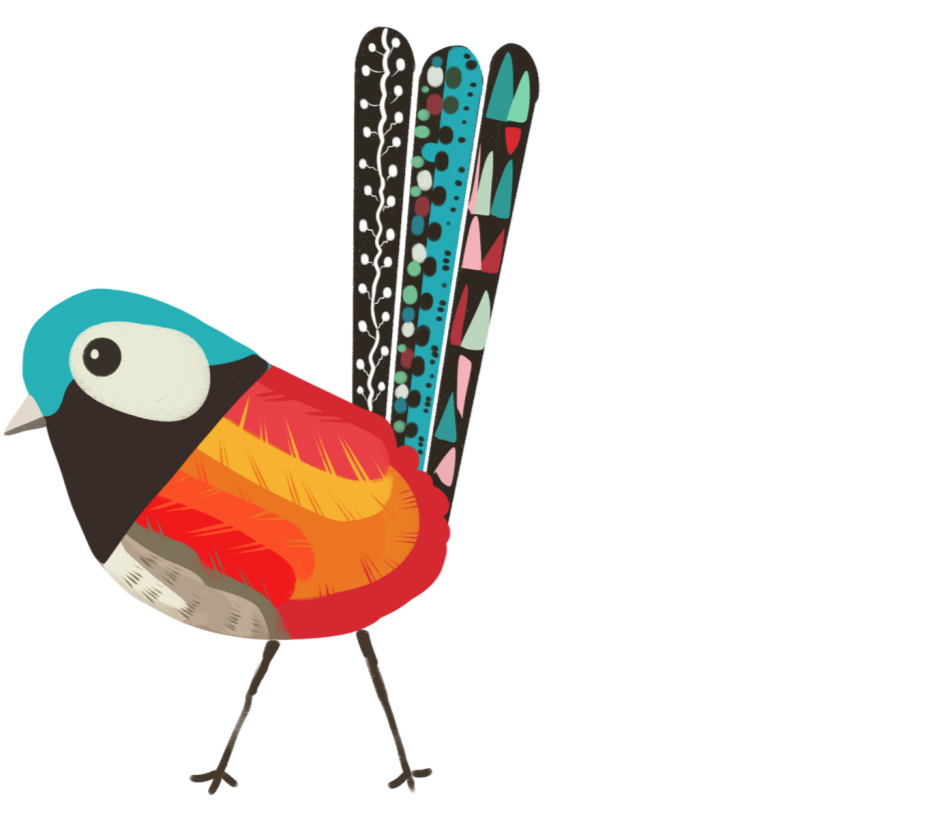 快
乐
天
一
的
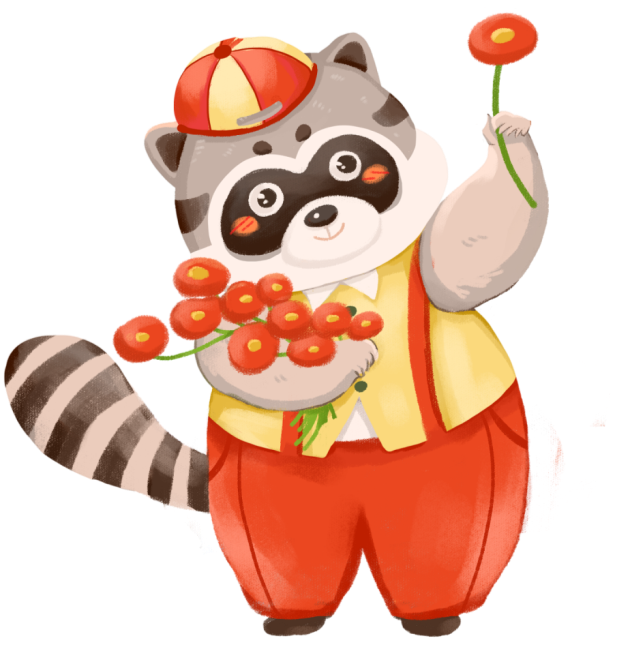 小浣熊和小米卡的故事
宣讲人：第一PPT 时间：20XX/XX
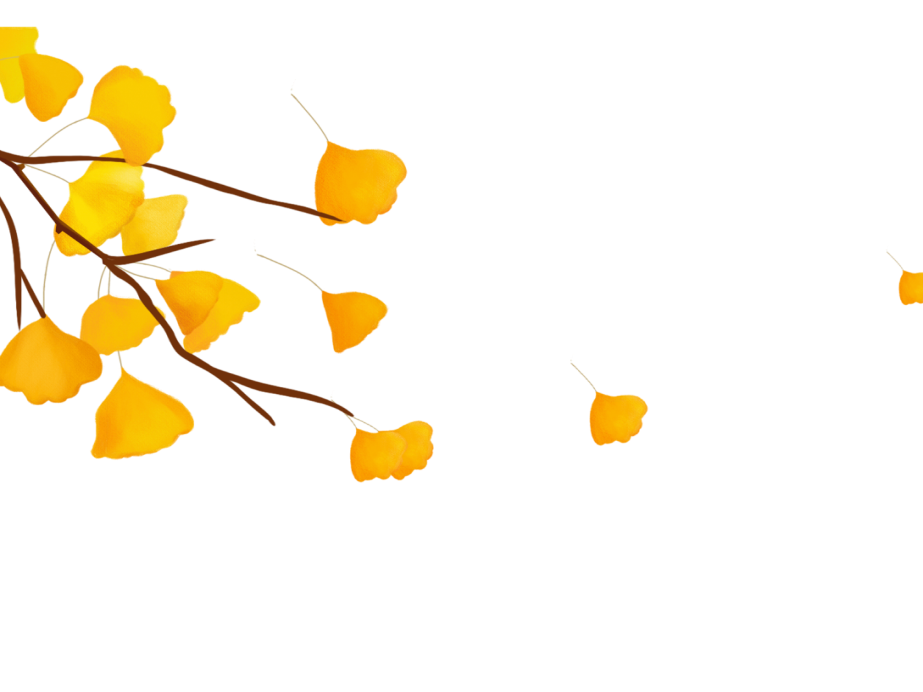 行业PPT模板http://www.1ppt.com/hangye/
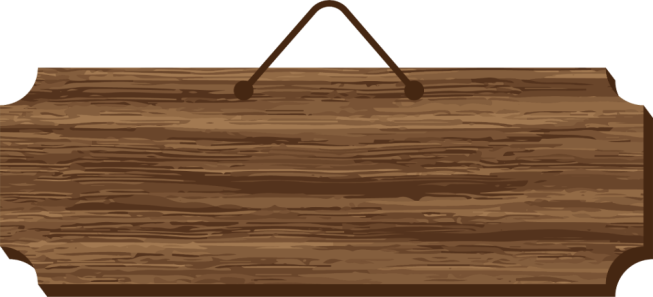 01浣熊来做客
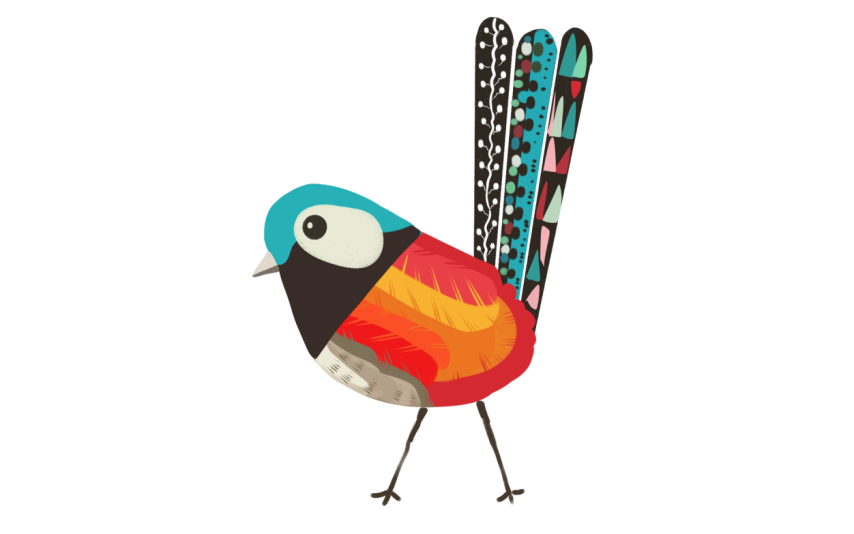 ”叽叽啾~叽叽啾~

 小鸟的叫声唤醒了小啄木鸟米卡，他一骨碌起床后就忙了起来。今天，远方的好朋友浣熊要来做客，米卡要好好地准备准备，让好朋友过上快乐的一天！
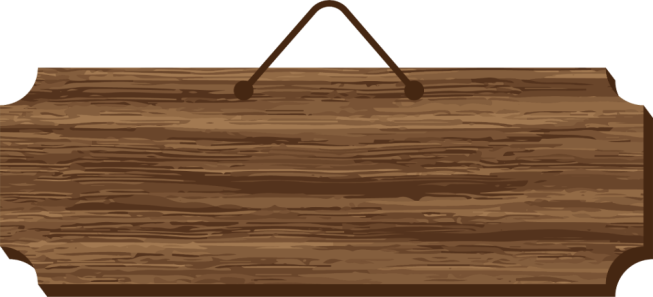 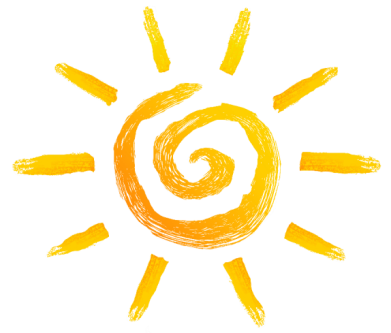 01浣熊来做客
一个上午，米卡都在忙碌—

米卡打扫了房间，窗口挂上了风铃，桌上摆放了鲜花；他还把小花被晒得满是太阳的香味：“盖着这么柔软的小被子，浣熊一定会快乐的！”
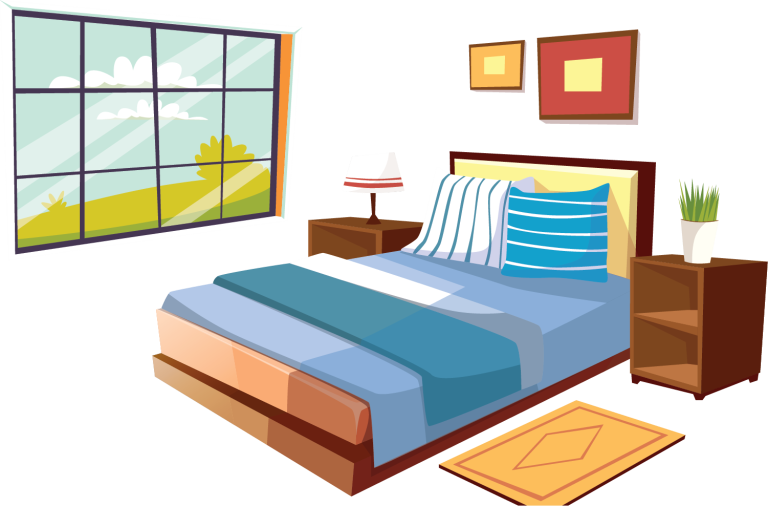 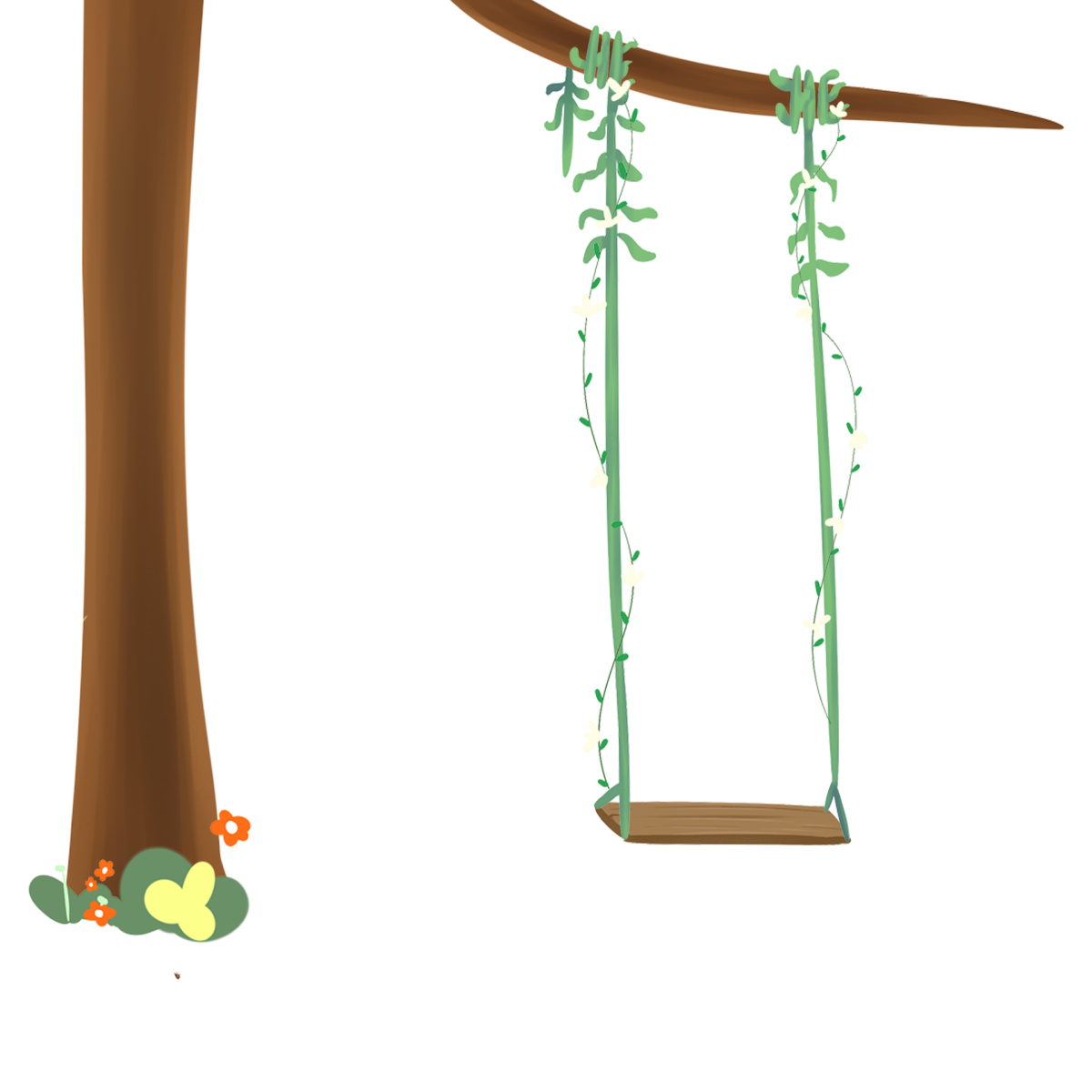 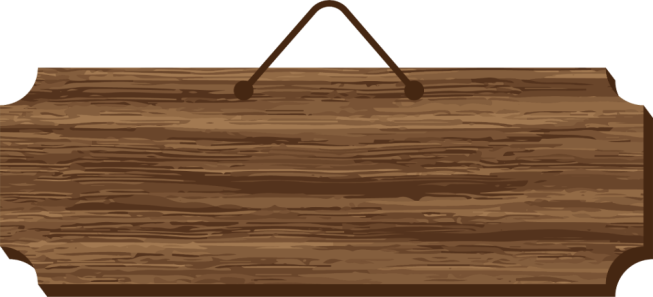 01浣熊来做客
米卡买来了木板，搓好了绳子，在院子里架起了秋千：邸把秋千荡得高高的，浣熊一定会快乐的！”
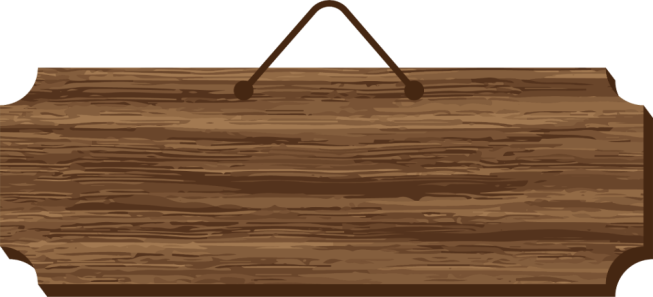 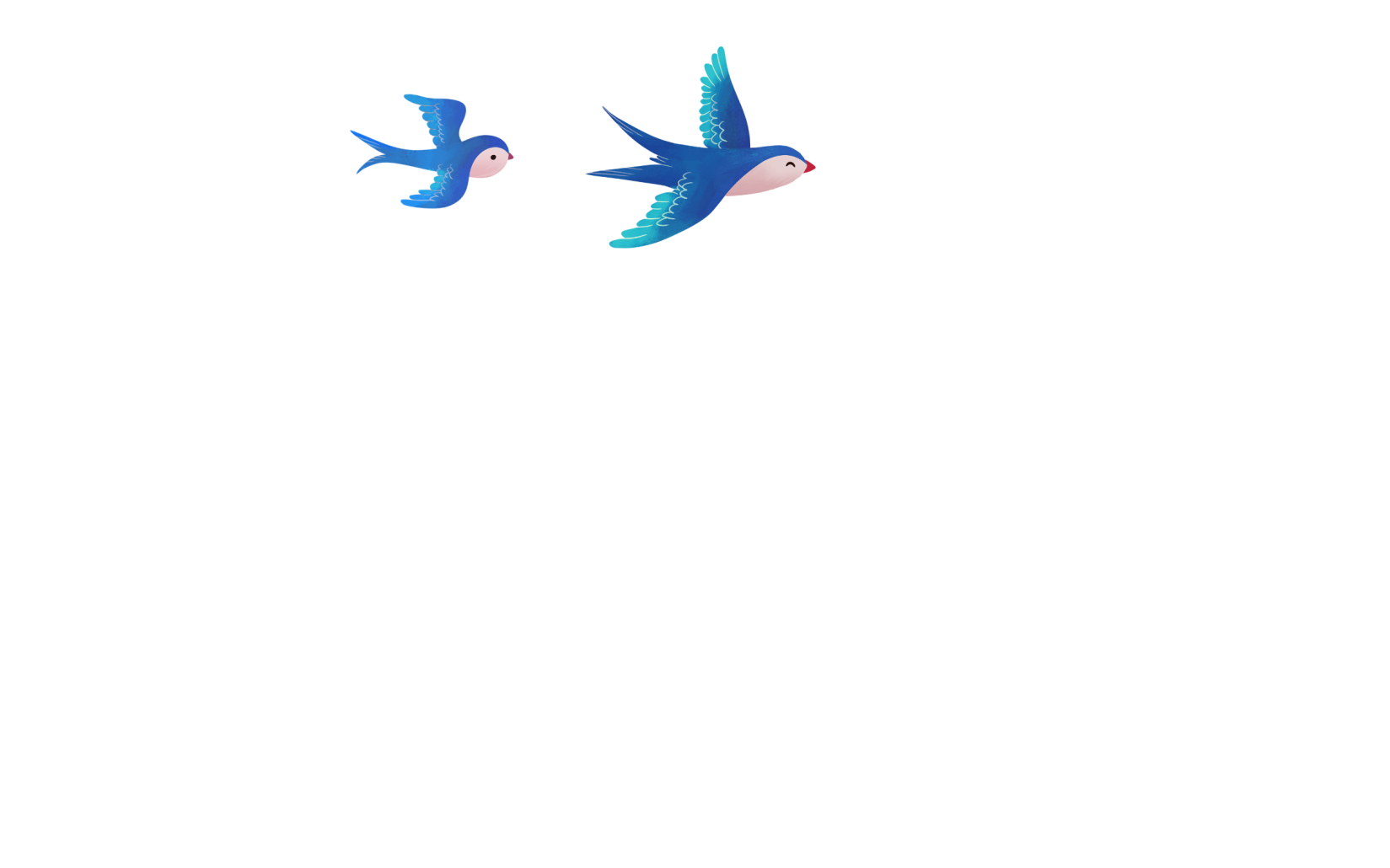 01浣熊来做客
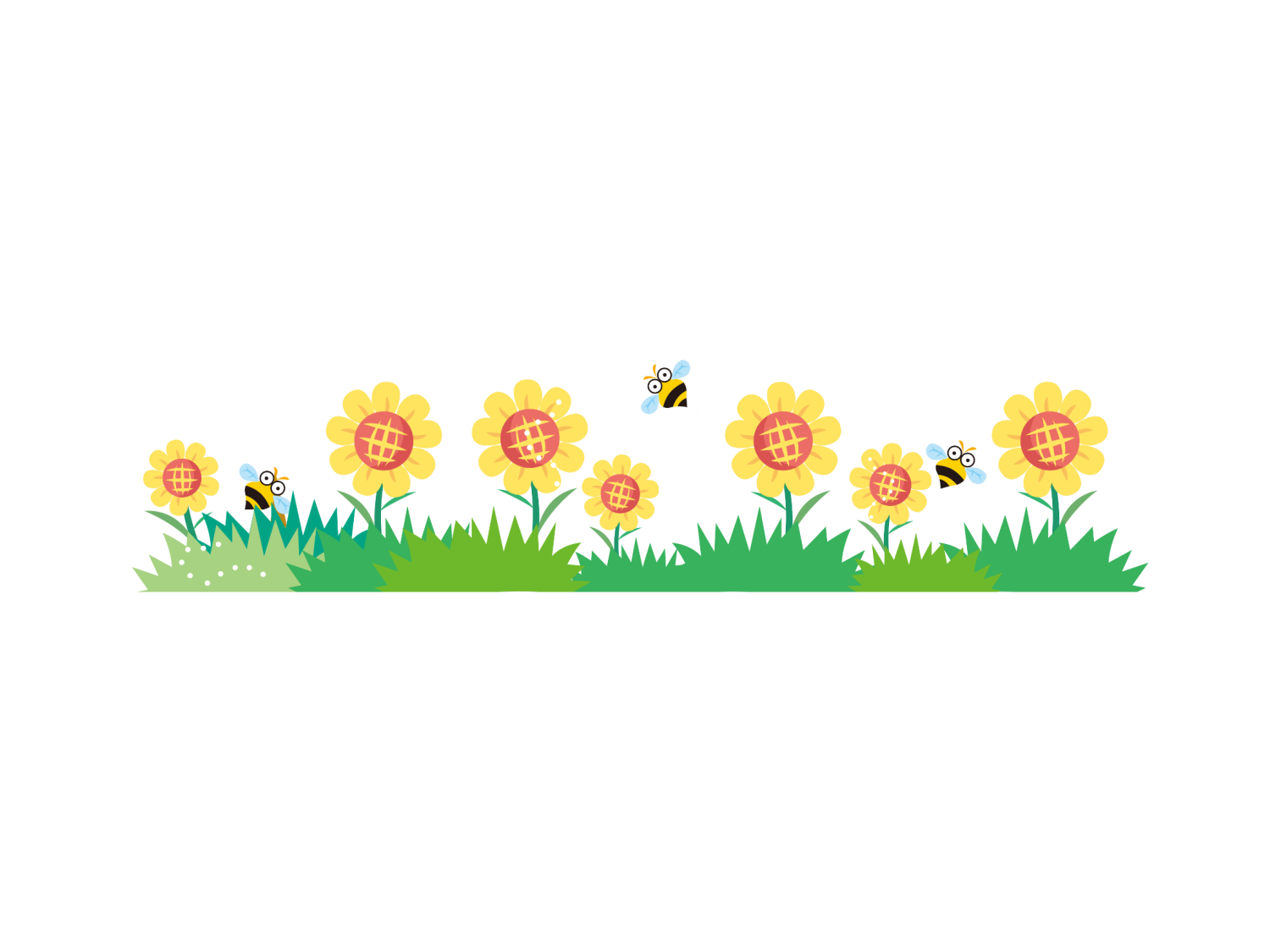 米卡整理了院子，把草地修剪平整，给花儿浇水：“看到这么美的鲜花，浣熊一定会更快乐的！”我们可以在植物角养花种草，或是种花生、种豆子，还可以根据时节的变化更换不同的植物。我们可以轮流照看它们，给它们浇水、施肥。这样既可以士班里的同学了解不同植物的特点，还可以使大家亲近自然，给教室增添大自然的气息。
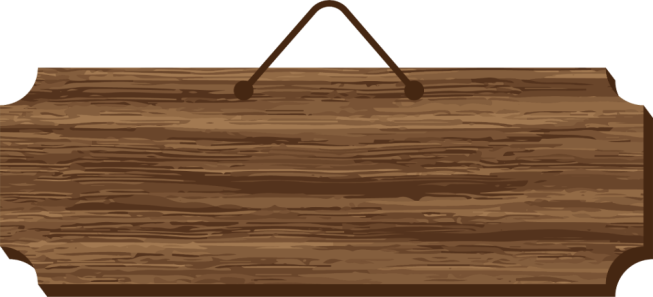 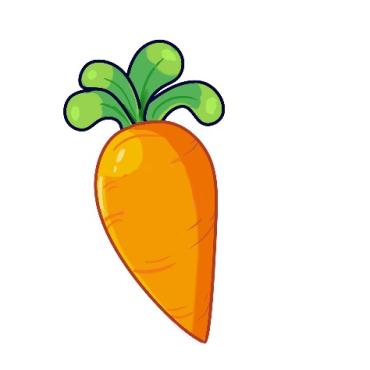 02米卡买东西
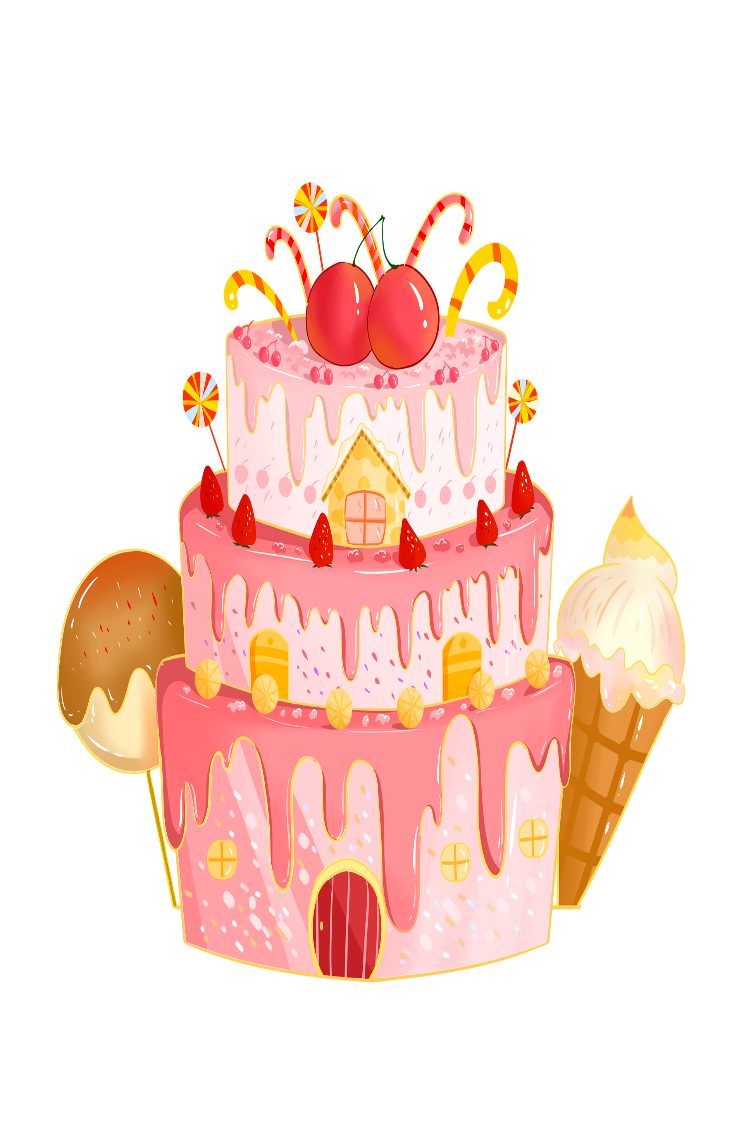 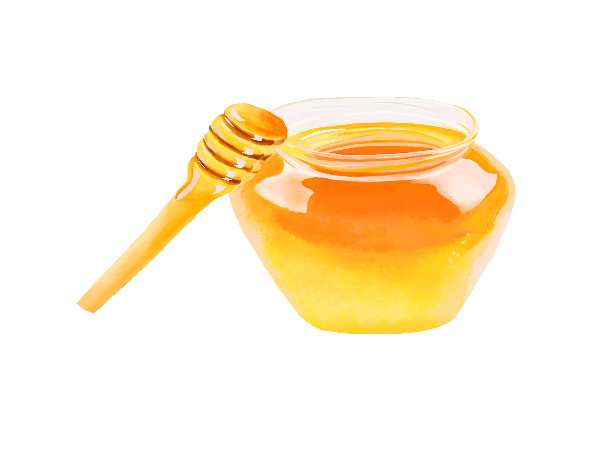 米卡向蜜蜂买了一罐蜂蜜，向小免买了一根胡萝卜，向熊大伯买了一袋白白的面粉。做成一个甜甜的胡萝卜蛋糕：“吃到这么美味的蛋糕，浣熊一定会快乐的！”
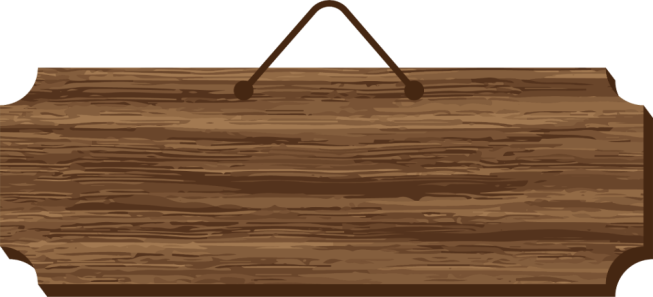 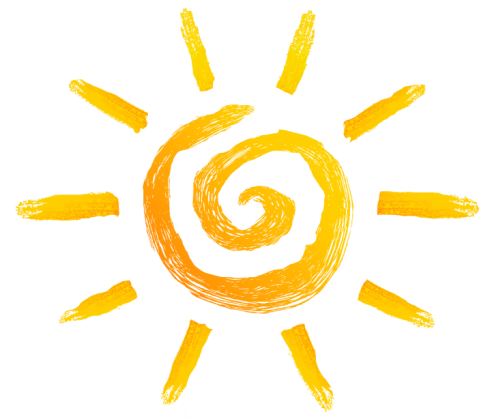 02米卡买东西
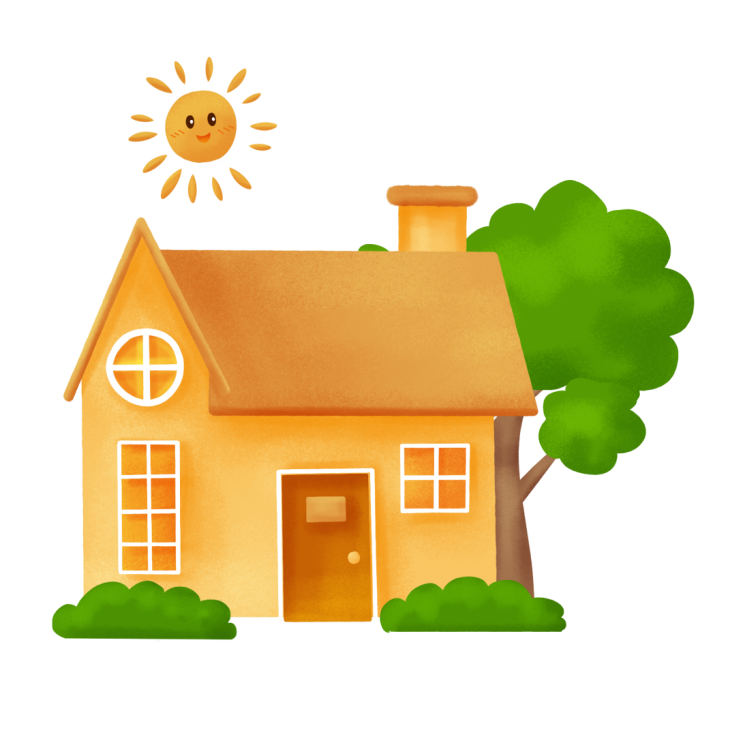 中午，米卡站在家门口张望，他望呀望呀，终于把浣熊盼来了！

米卡高兴地拉着浣熊，到自己的家里转呀转：“快来看看我给你准备的东西！”
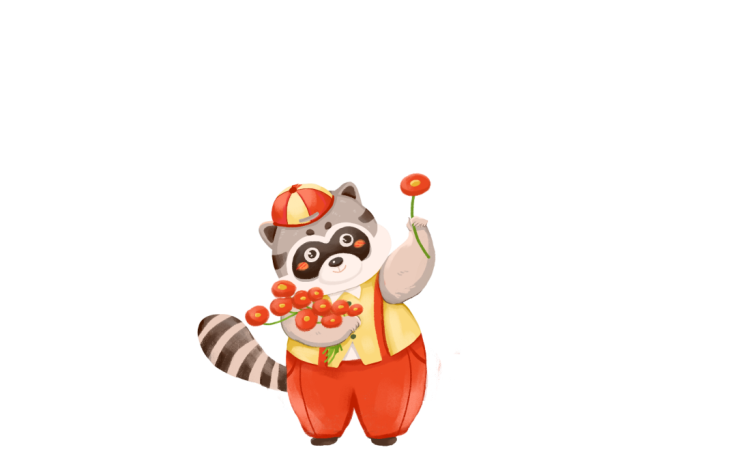 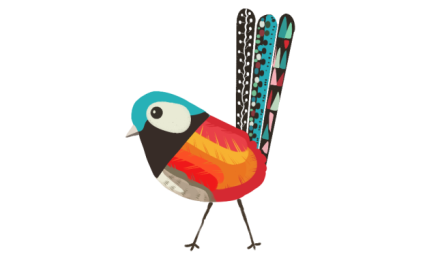 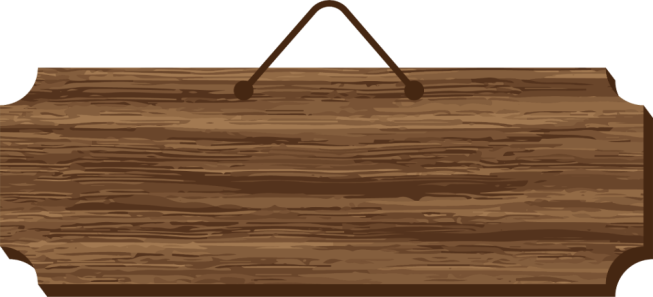 02米卡买东西
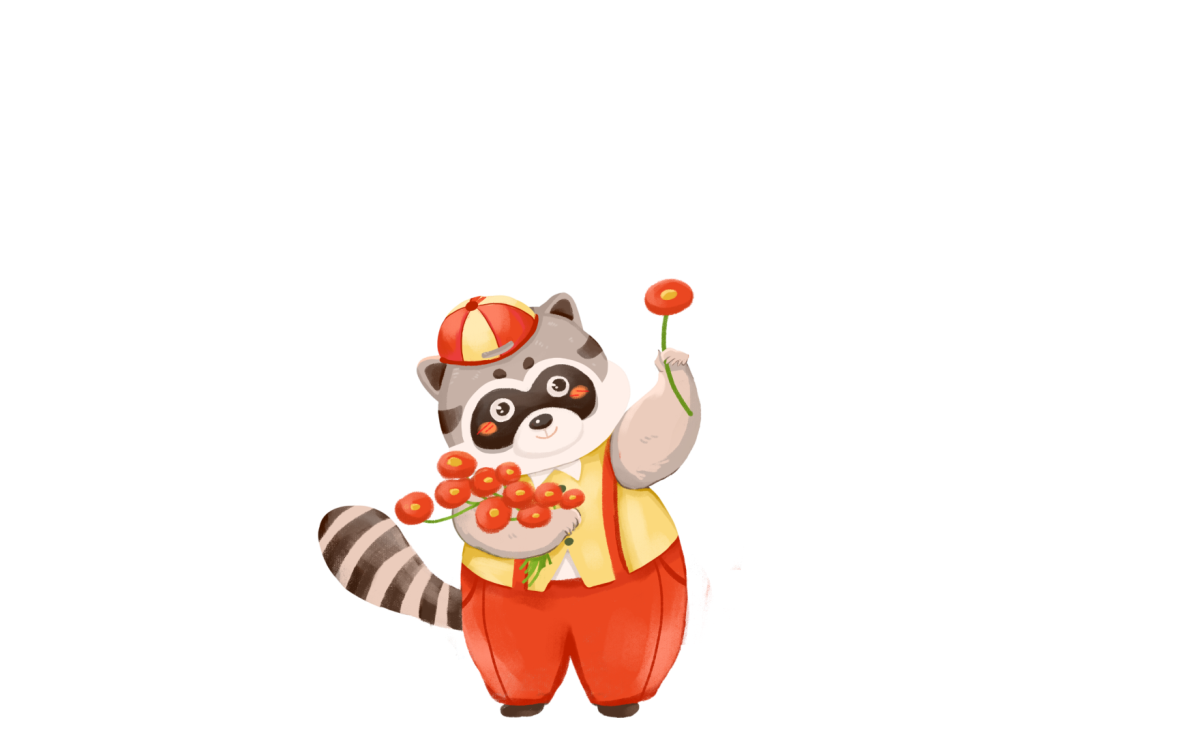 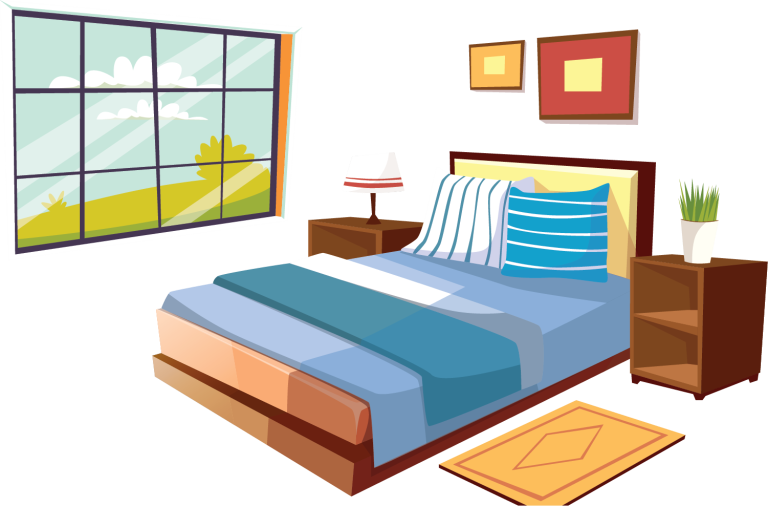 浣熊摸摸小花被：“真软呀！“

浣熊荡荡秋千：“真惬意呀！”

浣熊闻闻小花儿：“真香呀！”
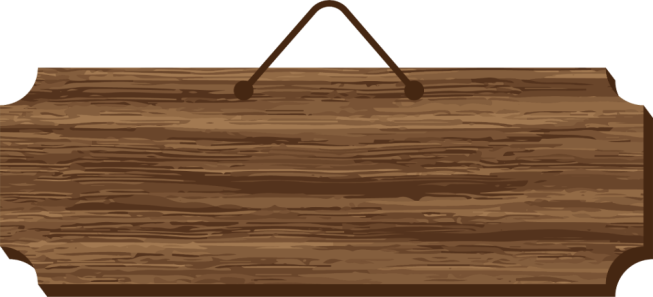 03红薯被谁偷
浣熊主动提出帮忙挖红薯，他的嘴巴和獠牙是挖红薯的最好工具。

只一天的功夫，一整块地的红薯都被他给挖出来了，米卡和浣熊运回家一半，天就黑了。
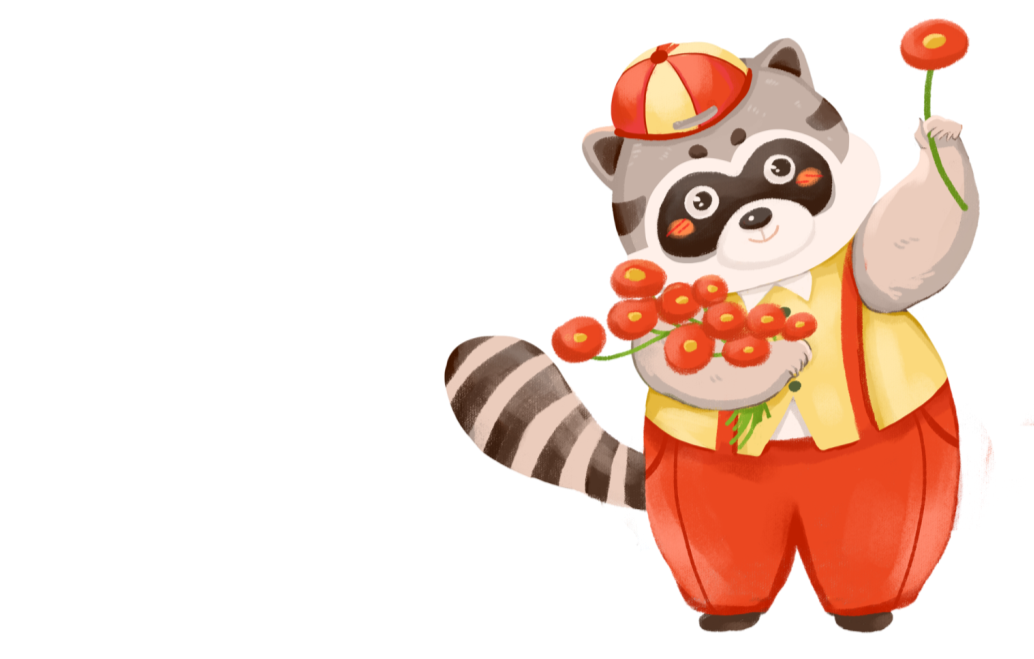 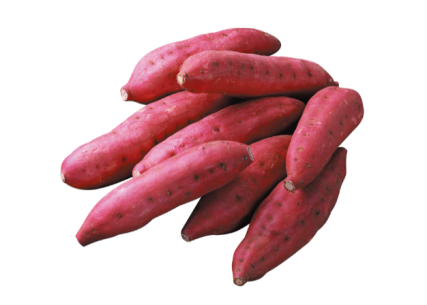 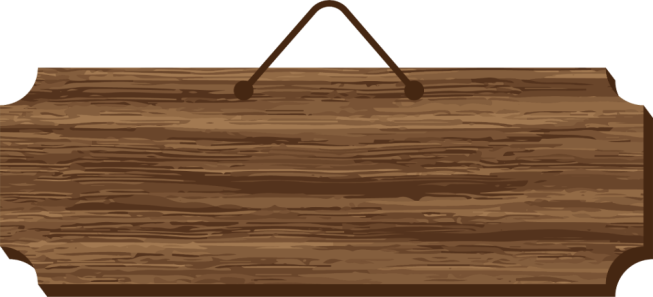 03红薯被谁偷
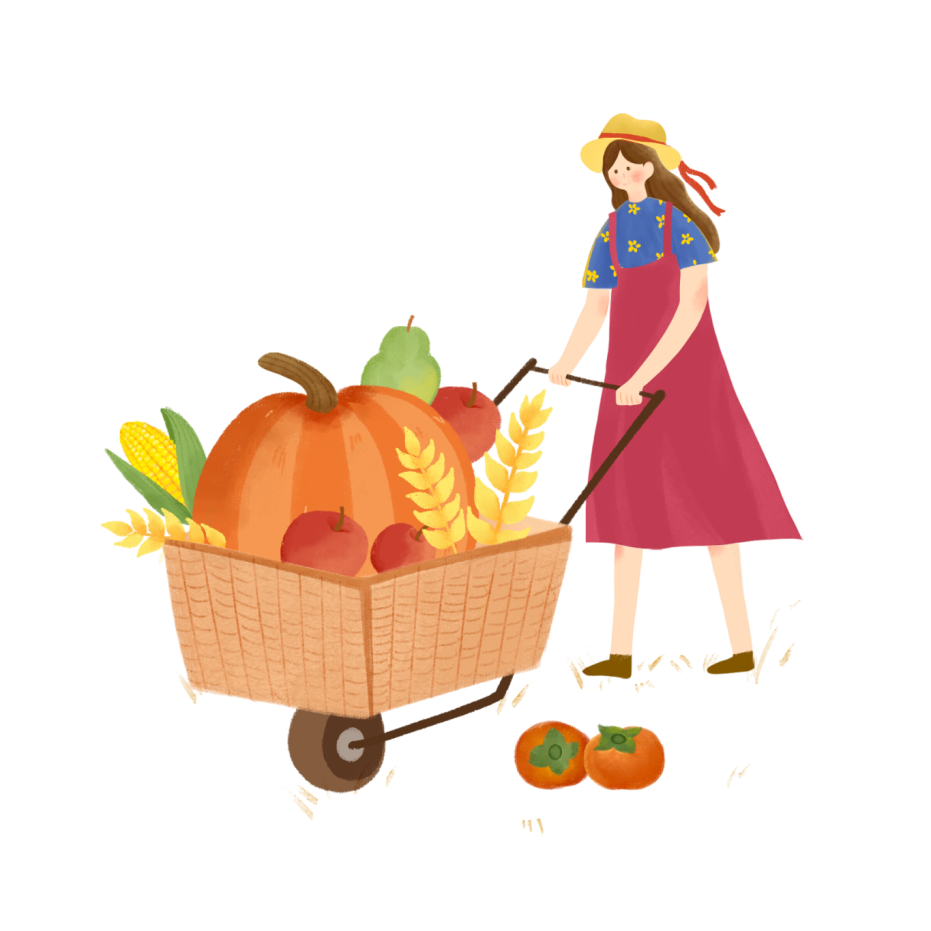 米卡把剩下的红薯码成一小堆，用红薯叶子盖好，准备次日一早就运回家里。

可是第二天早晨，当米卡挎着箩筐来到红薯地时，发现红薯少了一半，我辛辛苦苦种的红薯被谁偷了。獾奶奶气呼呼的。
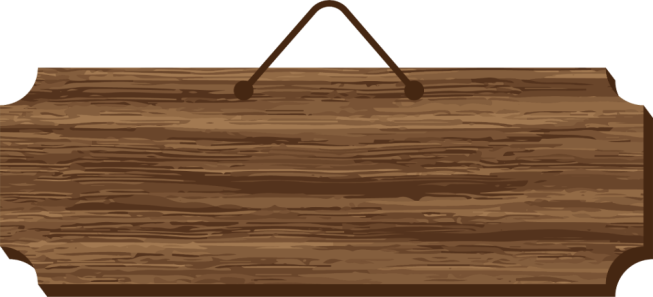 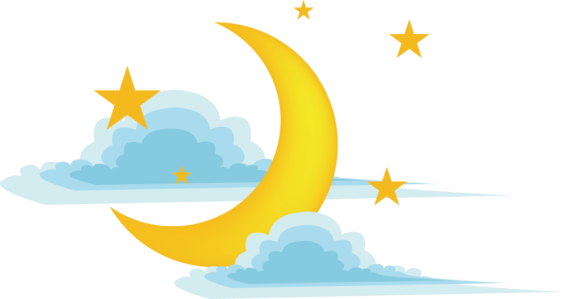 03红薯被谁偷
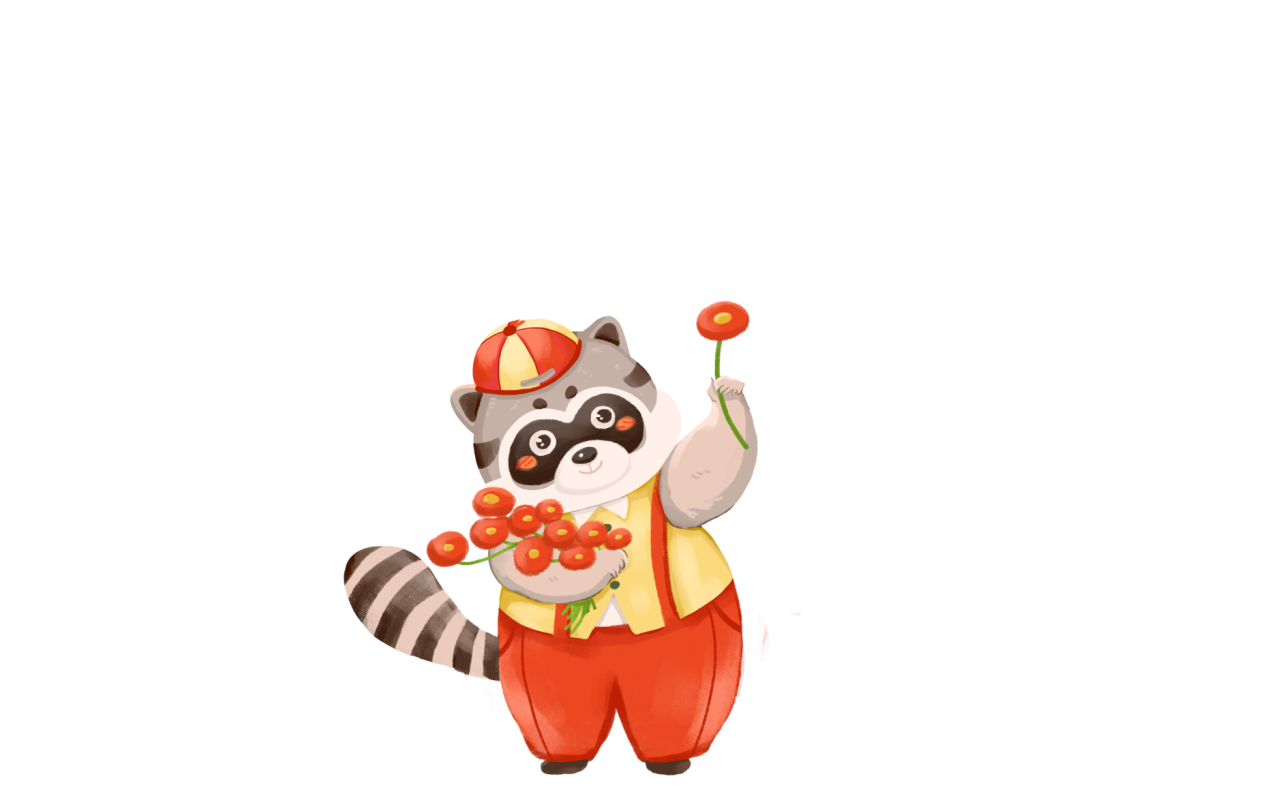 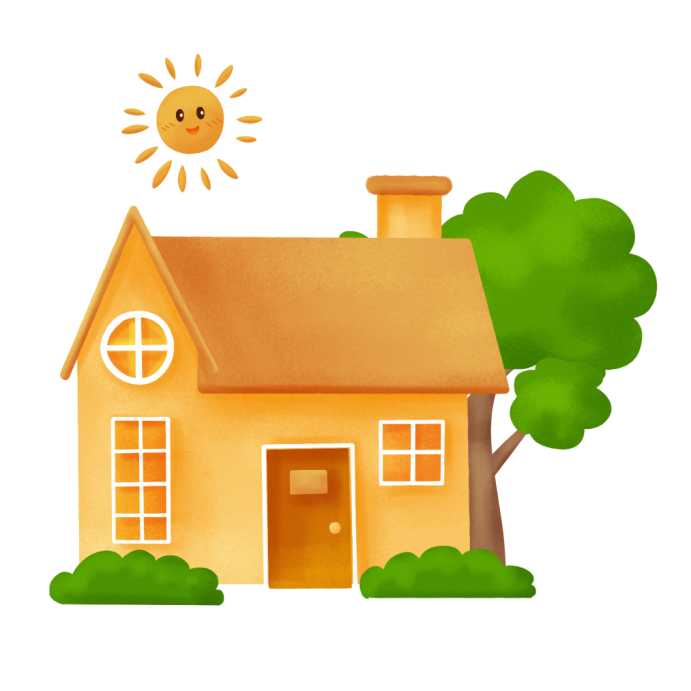 原来呀，是小浣熊因为米卡对自己好，昨晚上偷偷运回米卡家了啊，米卡开心的抱住了浣熊，你对我好，我也对你好。

真是让人开心的一天。
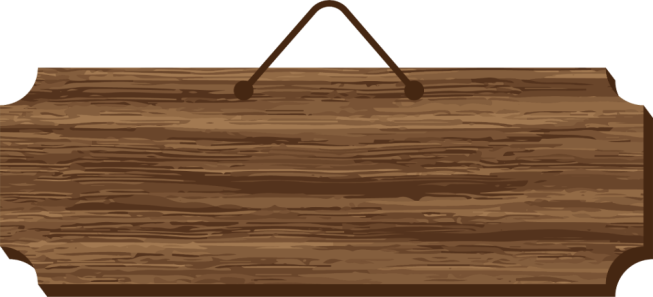 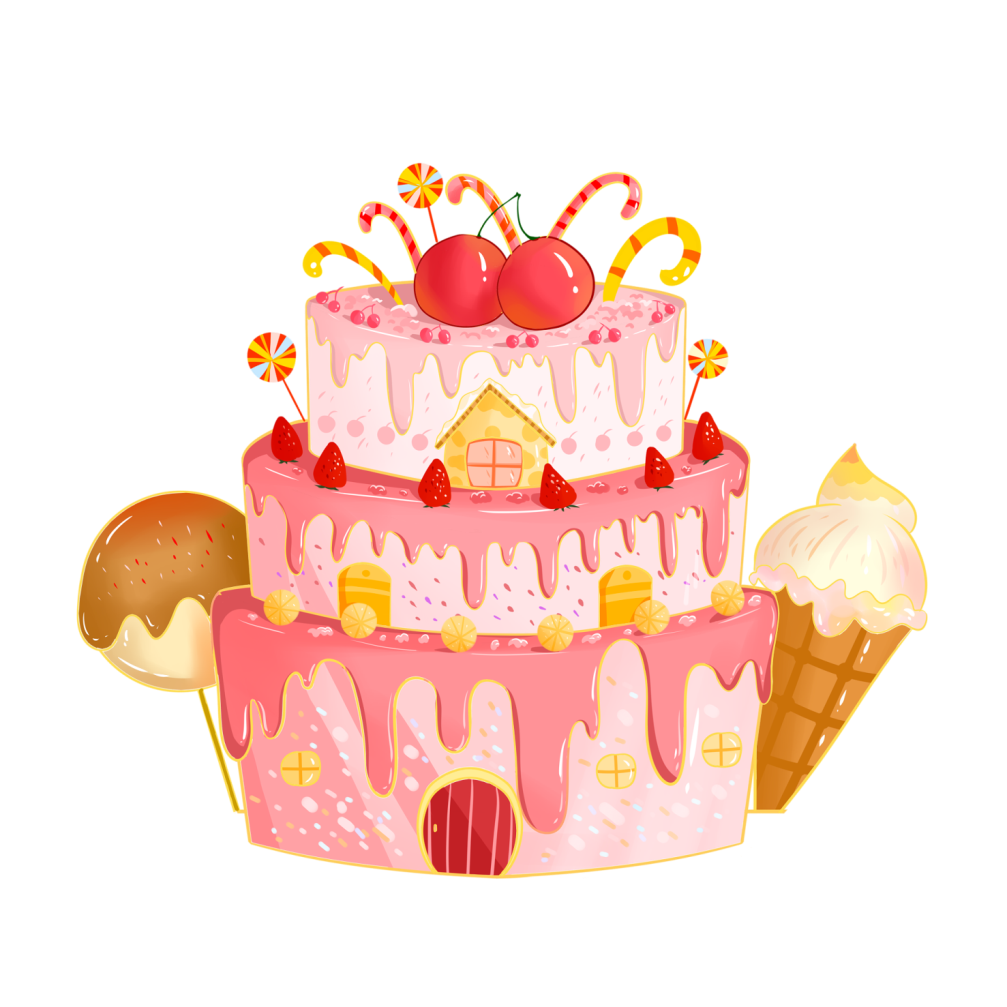 04你快乐吗
浣熊尝了尝胡萝卜、蛋糕：“真好吃呀！” 

米卡小心翼翼地问：“那，你快乐吗？”
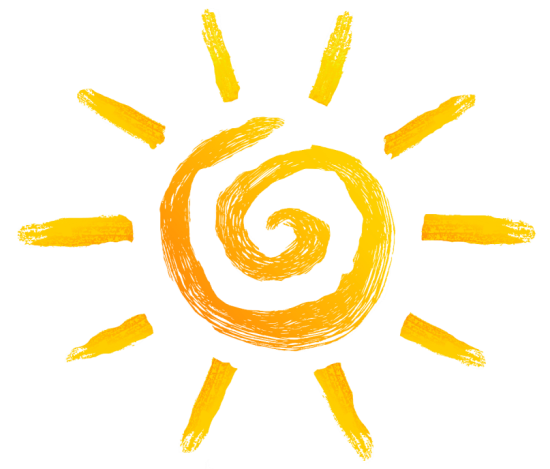 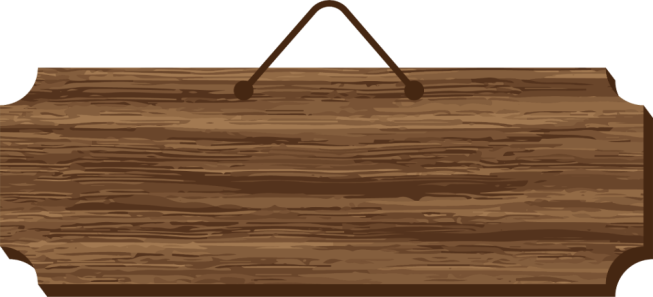 04你快乐吗
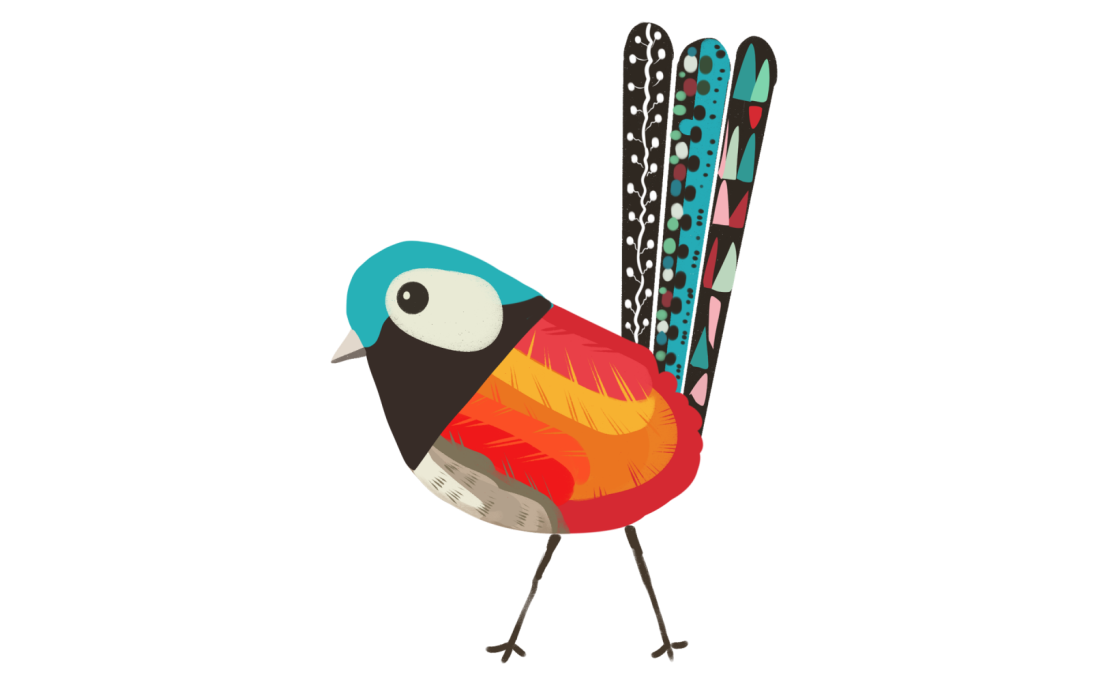 浣熊紧紧地拥抱了米卡：“是的，这一切都让我快乐。 “

“不过，我的朋友，看见你，是我最大的快乐！”

米卡咧开嘴笑了，今天是多么快乐的一天！
卡/通/儿/童/绘/本/故/事/PPT
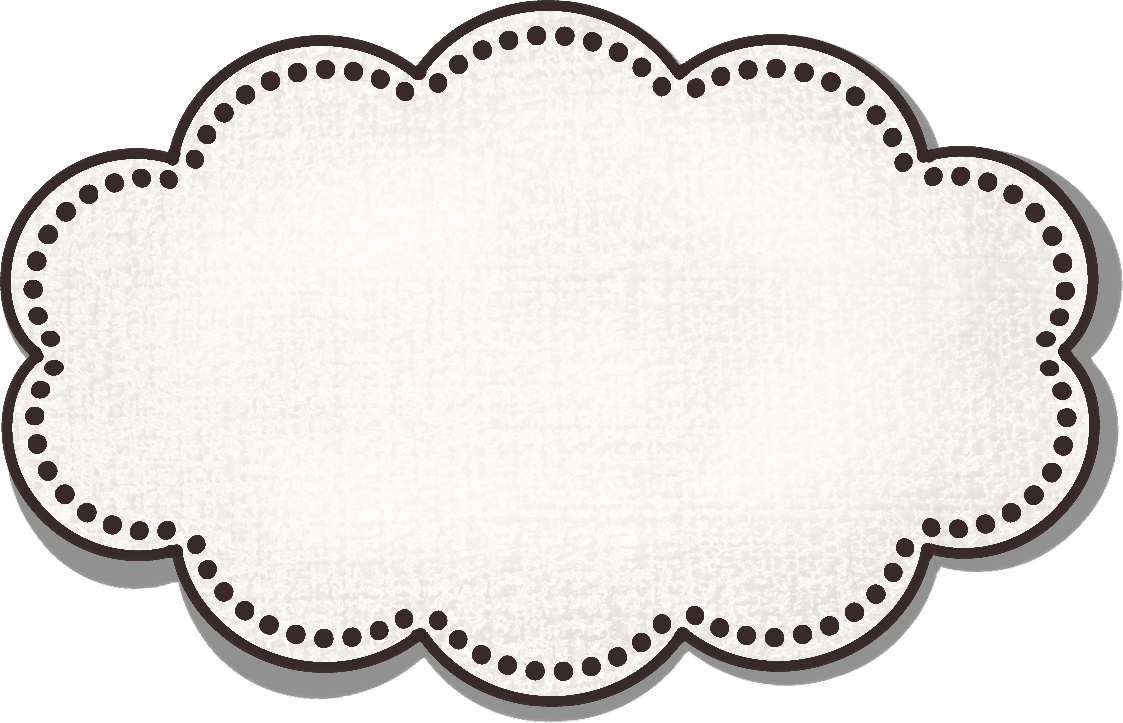 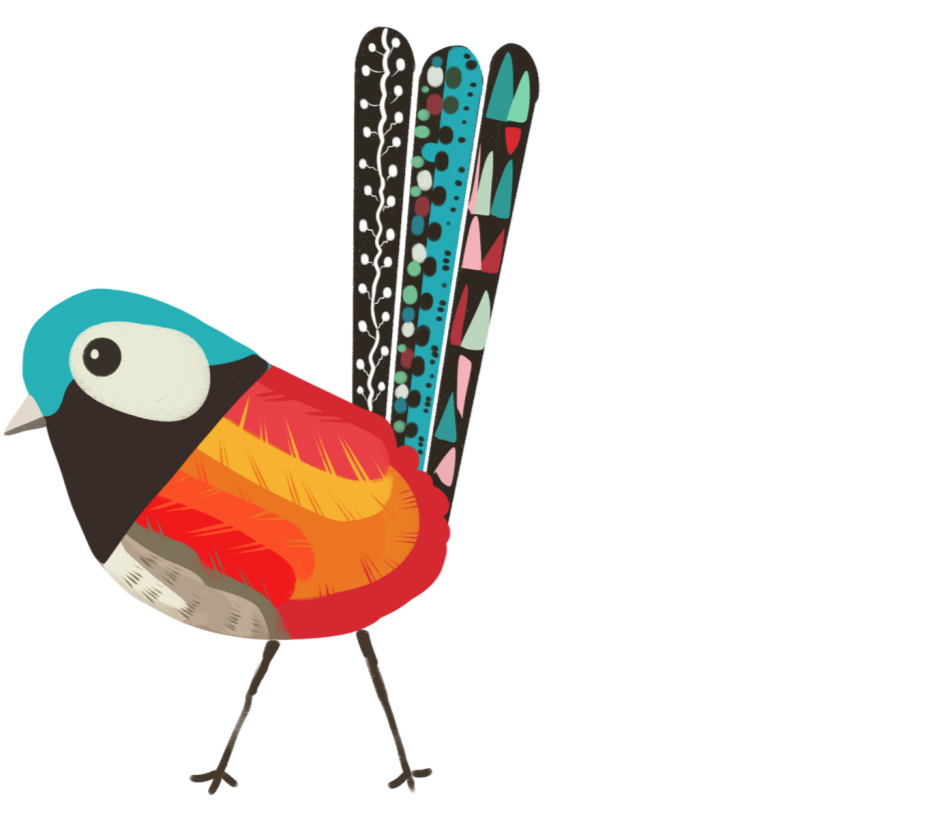 快
乐
天
一
的
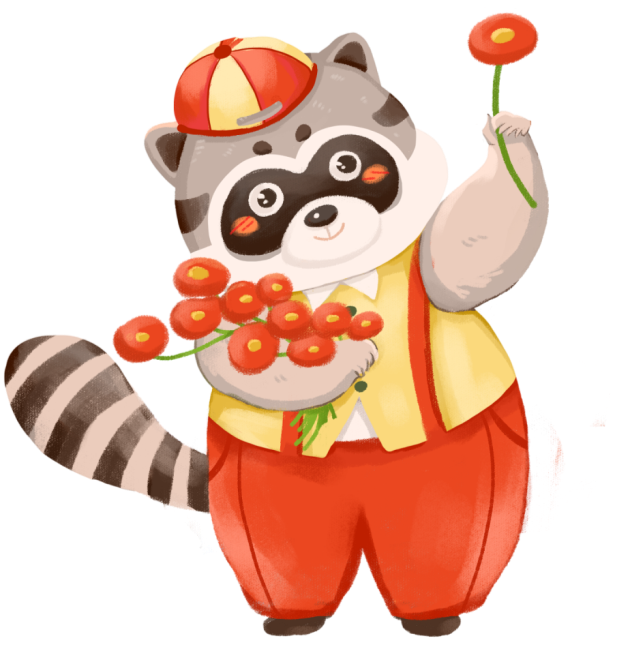 小浣熊和小米卡的故事
宣讲人：第一PPT 时间：20XX/XX
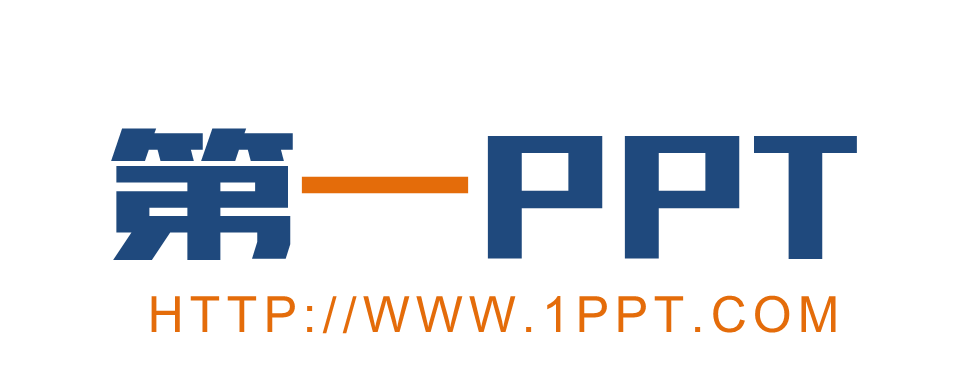 可以在下列情况使用
个人学习、研究。
拷贝模板中的内容用于其它幻灯片母版中使用。
不可以在以下情况使用
任何形式的在线付费下载。
网络转载、线上线下传播。
PPT模板：       www.1ppt.com/moban/                    行业PPT模板：www.1ppt.com/hangye/ 
节日PPT模板：www.1ppt.com/jieri/                          PPT素材：       www.1ppt.com/sucai/
PPT背景图片：www.1ppt.com/beijing/                     PPT图表：       www.1ppt.com/tubiao/      
优秀PPT下载：www.1ppt.com/xiazai/                       PPT教程：       www.1ppt.com/powerpoint/      
Word模板：    www.1ppt.com/word/                        Excel模板：     www.1ppt.com/excel/  
个人简历：      www.1ppt.com/jianli/                         PPT课件：       www.1ppt.com/kejian/ 
手抄报：          www.1ppt.com/shouchaobao/          试题下载：      www.1ppt.com/shiti/  
教案下载：      www.1ppt.com/jiaoan/                       字体下载：      www.1ppt.com/ziti/